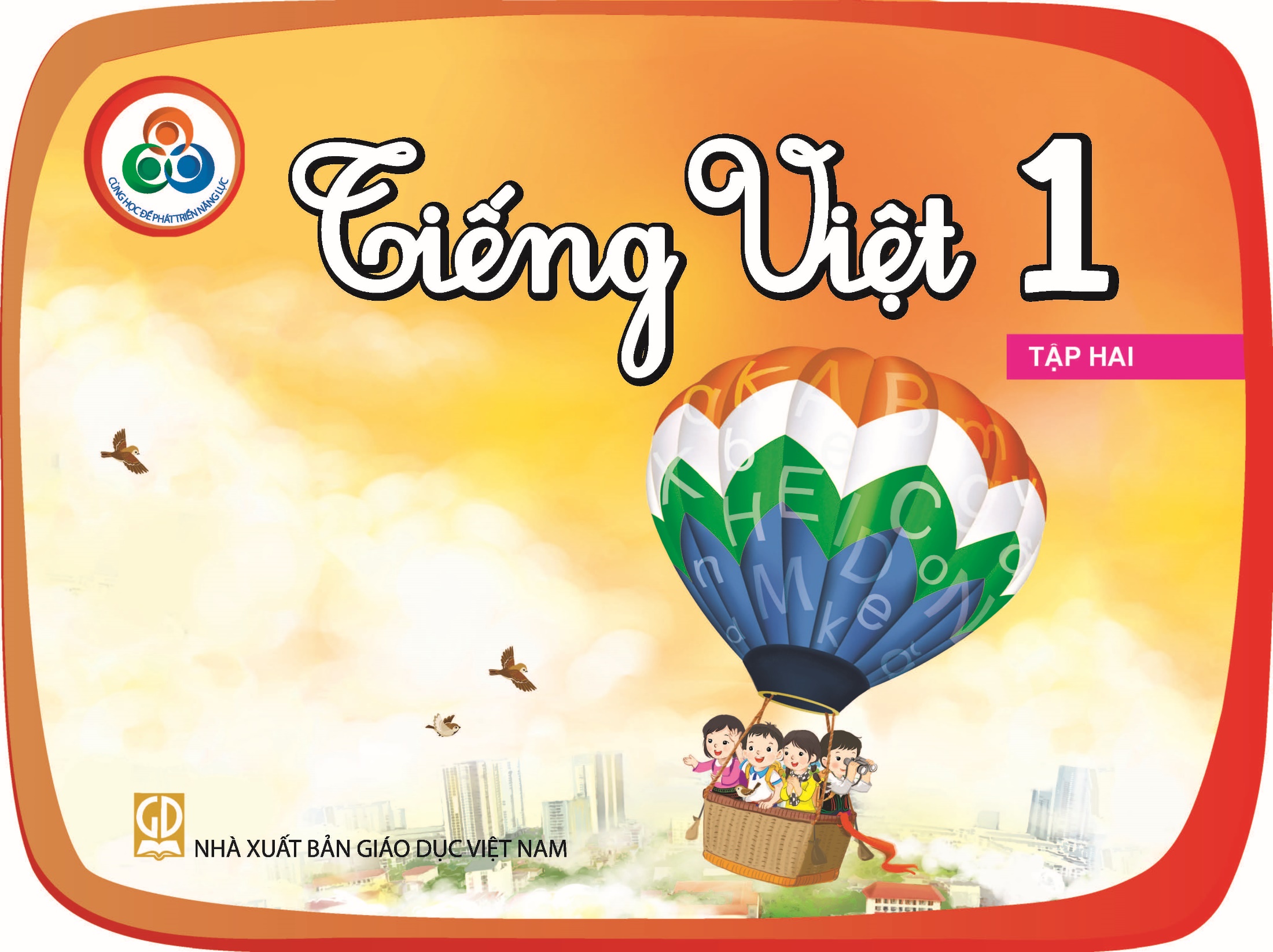 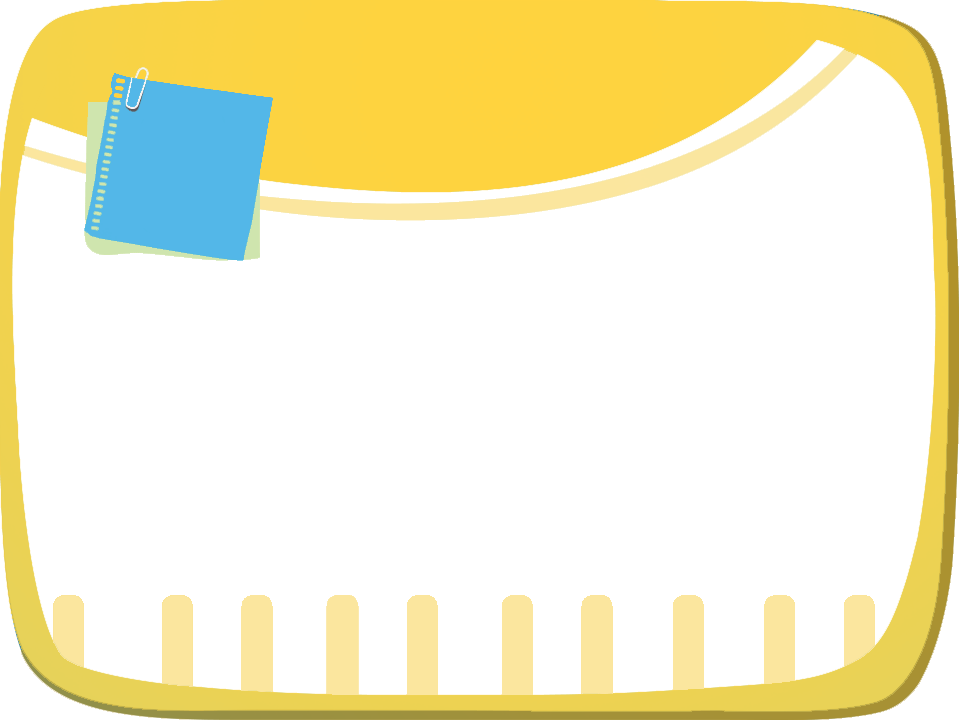 Bài
19B
Ở trường
thật thú vị
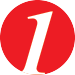 Nghe – nói
Nói với bạn một hoặc hai câu về một cuốn sách em biết.
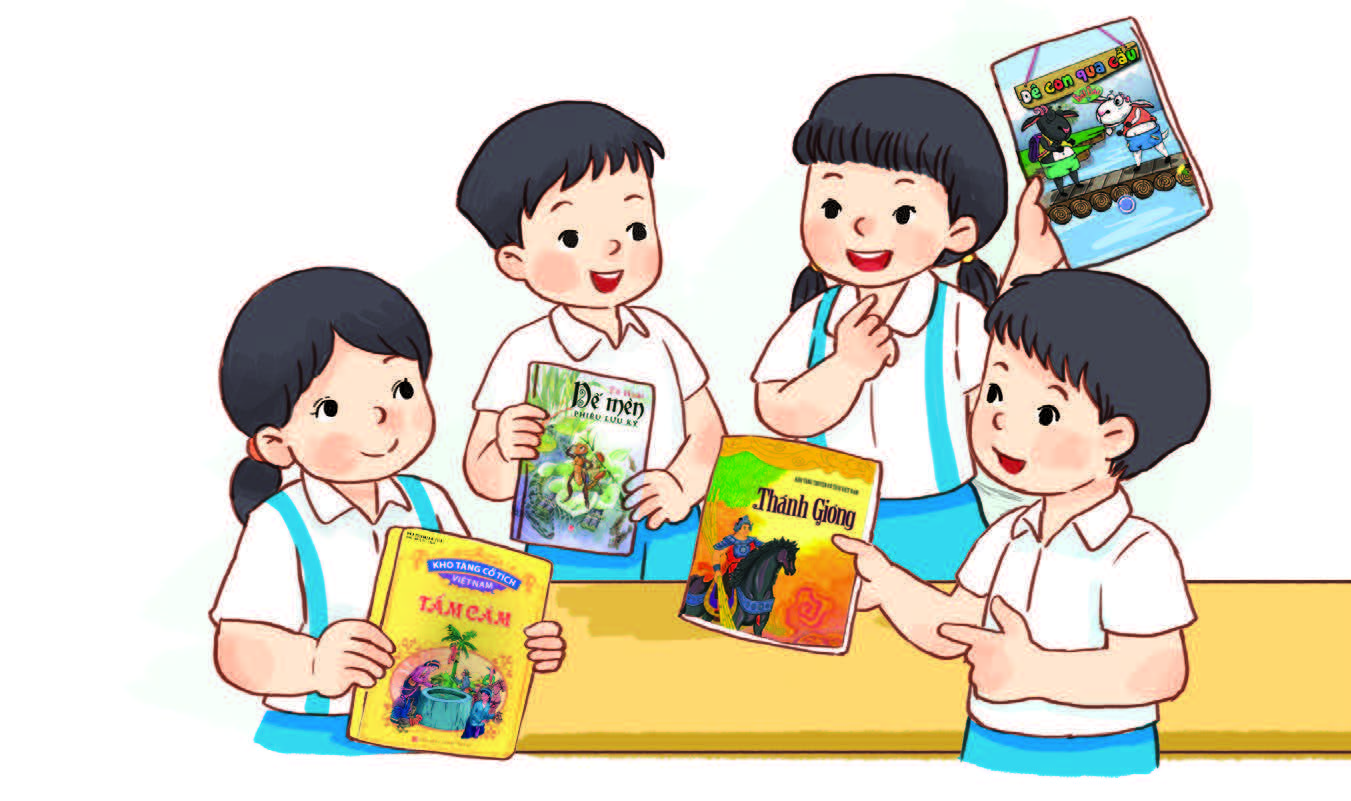 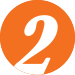 Đọc
Thư viện xanh
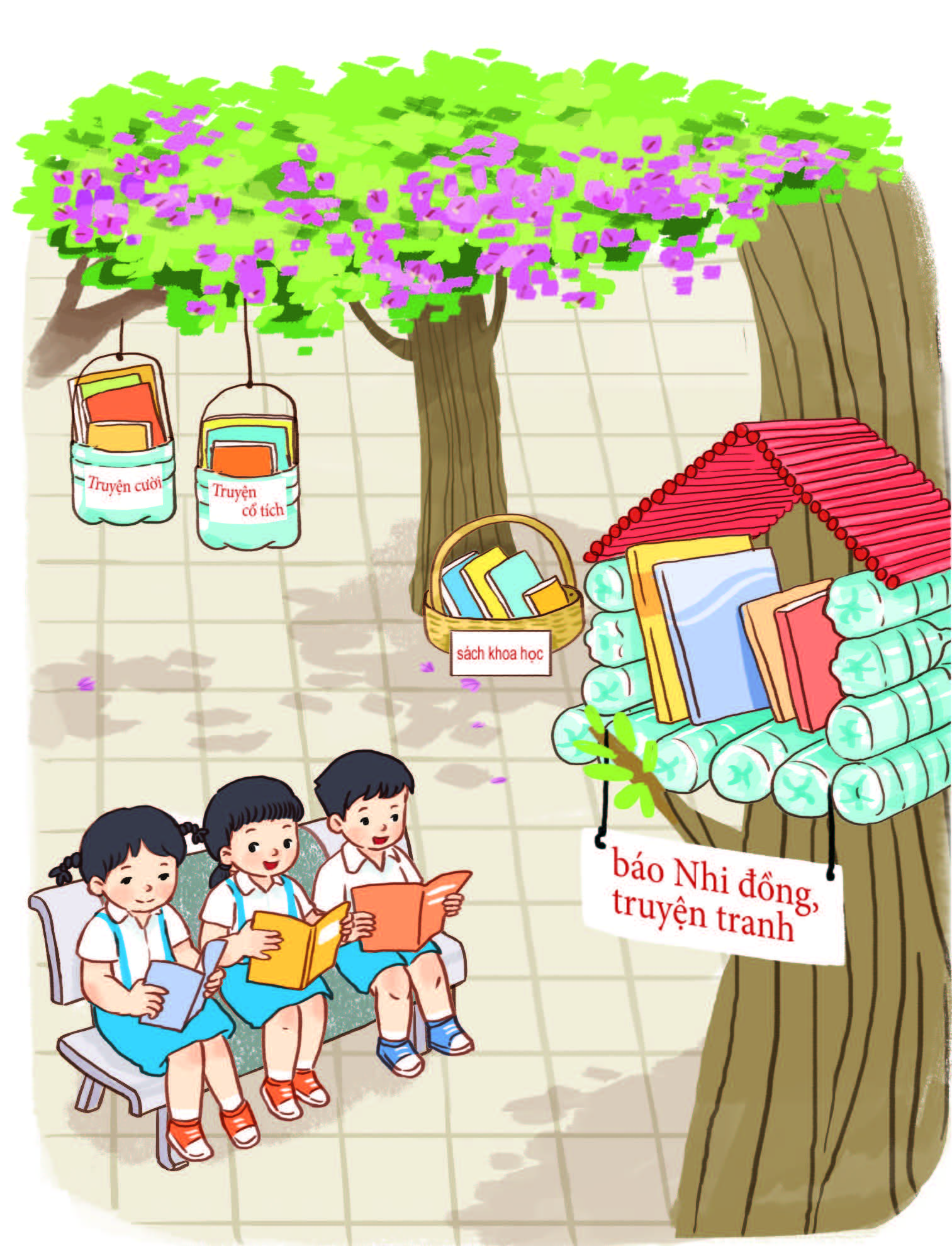 1. Trường Tiểu học Nắng Mai có thư viện xanh ngoài sân trường.
2. Tủ sách là những ngôi nhà nhỏ gắn vào thân cây. Bên trong có những quyển truyện tranh nhiều màu, những cuốn sách khoa học lí thú, những truyện cười dí dỏm. Báo Nhi đồng được đặt trong những ống dài có nắp treo trên cành cây.
3. Vào giờ nghỉ, các bạn thường ngồi đọc sách báo ở ghế đá và kể cho nhau nghe những điều thú vị đã đọc.
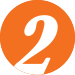 Đọc
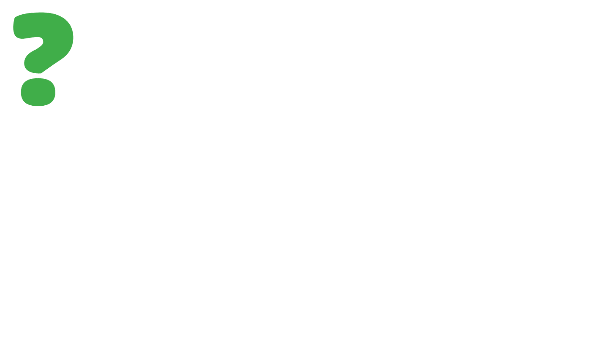 a) Đọc từng đoạn trong nhóm.
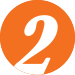 Đọc
Thư viện xanh
1. Trường Tiểu học Nắng Mai có thư viện xanh ngoài sân trường.
2. Tủ sách là những ngôi nhà nhỏ gắn vào thân cây. Bên trong có những quyển truyện tranh nhiều màu, những cuốn sách khoa học lí thú, những truyện cười dí dỏm. Báo Nhi đồng được đặt trong những ống dài có nắp treo trên cành cây.
3. Vào giờ nghỉ, các bạn thường ngồi đọc sách báo ở ghế đá và kể cho nhau nghe những điều thú vị đã đọc.
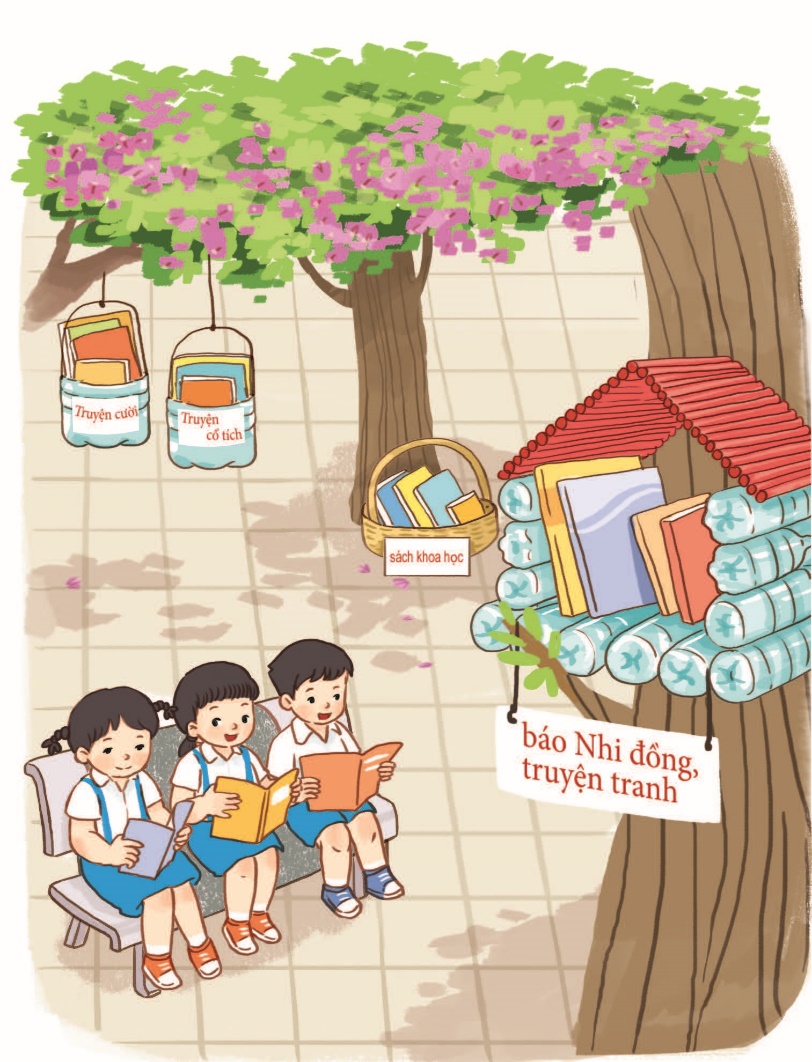 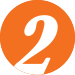 Đọc
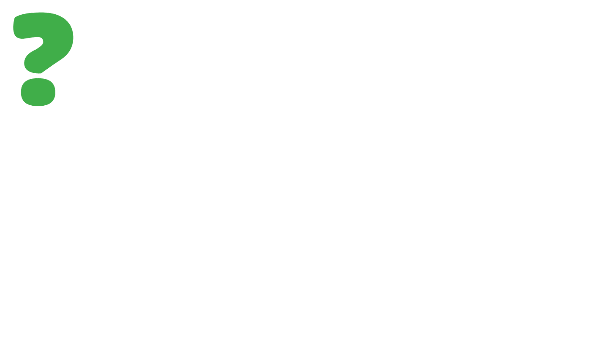 b) Thư viện xanh được đặt ở đâu?
1
Ngoài sân trường
2
Trong phòng học
3
Ngoài công viên
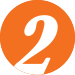 Đọc
Thư viện xanh
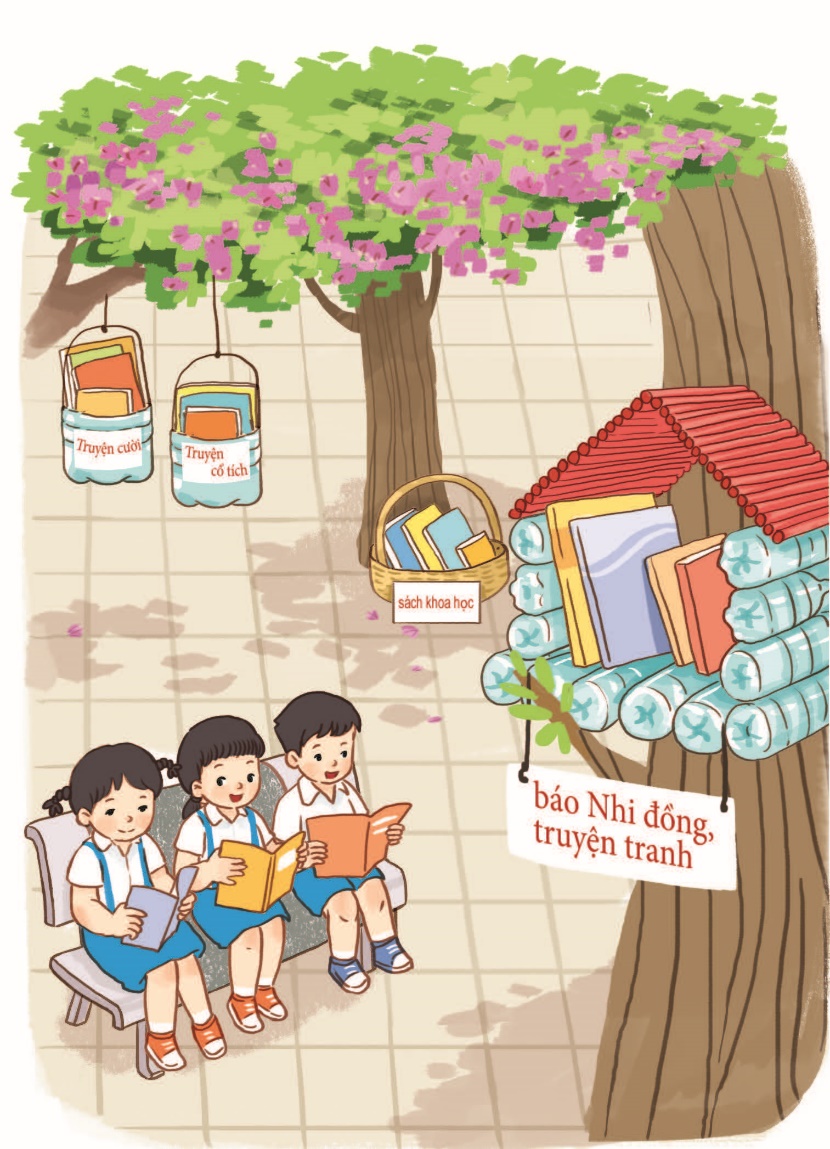 1. Trường Tiểu học Nắng Mai có thư viện xanh ngoài sân trường.
2. Tủ sách là những ngôi nhà nhỏ gắn vào thân cây. Bên trong có những quyển truyện tranh nhiều màu, Những cuốn sách khoa học lí thú, những truyện cười dí dỏm. Báo Nhi đồng được đặt trong những ống dài có nắp treo trên cành cây.
3. Vào giờ nghỉ, các bạn thường ngồi đọc sách báo ở ghế đá và kể cho nhau nghe những điều thú vị đã đọc.
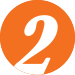 Đọc
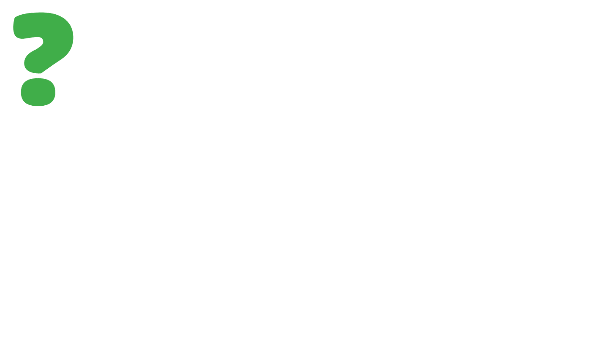 b) Thư viện xanh được đặt ở đâu?
1
Ngoài sân trường
2
Trong phòng học
3
Ngoài công viên
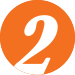 Đọc
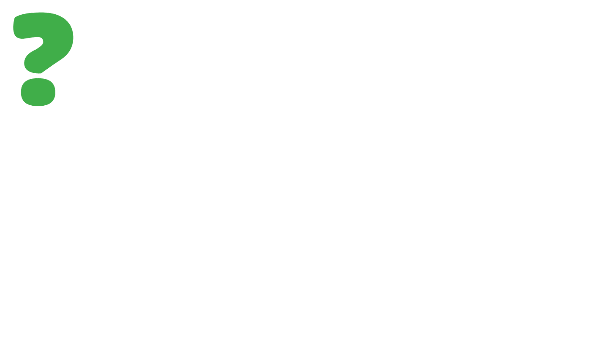 c) Nói với bạn điều em thích nhất ở thư viện xanh.
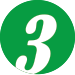 Viết
Nghe – viết một đoạn trong bài Thư viện xanh
(từ đầu đến thân cây).
Trường Tiểu học Nắng Mai có thư viện xanh ngoài sân trường.
Tủ sách là những ngôi nhà nhỏ gắn vào thân cây.
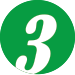 Viết
b) Nhìn tranh, tìm từ chứa ng, ngh.
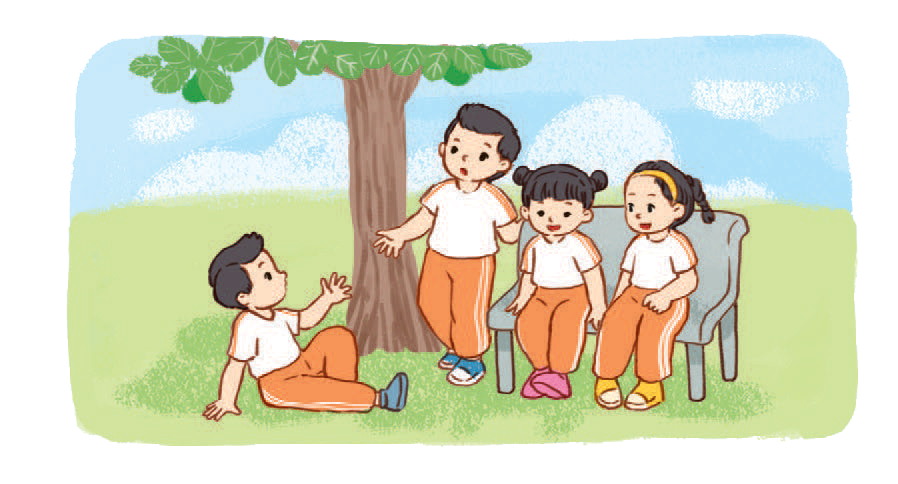 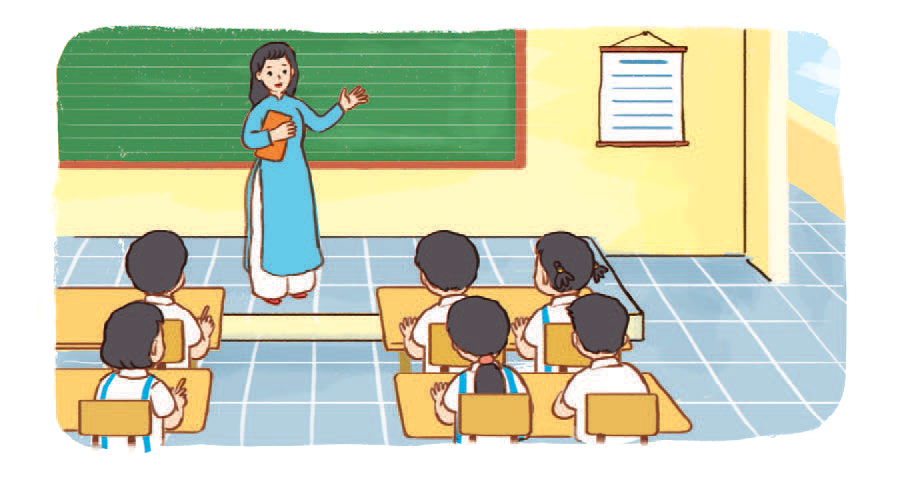 1
2
Hoa thơm quá!
3
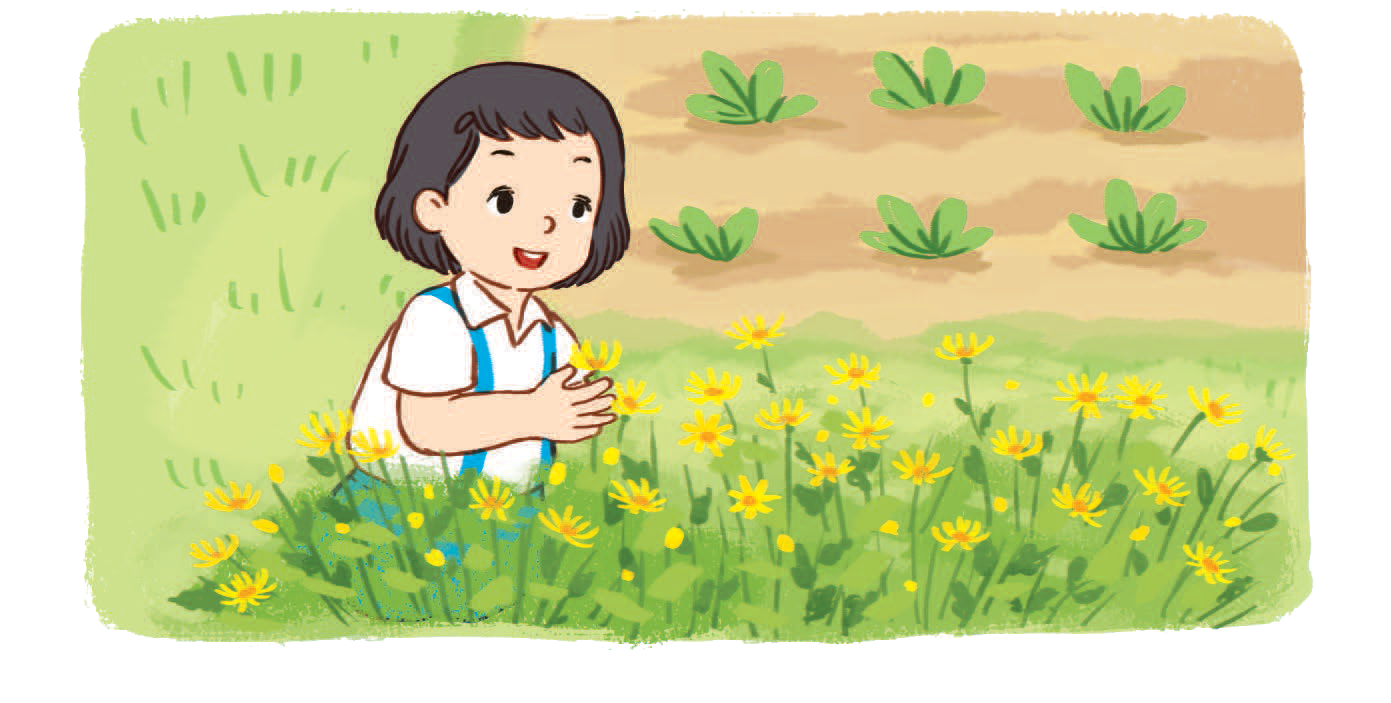 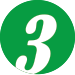 Viết
b) Nhìn tranh, tìm từ chứa ng, ngh.
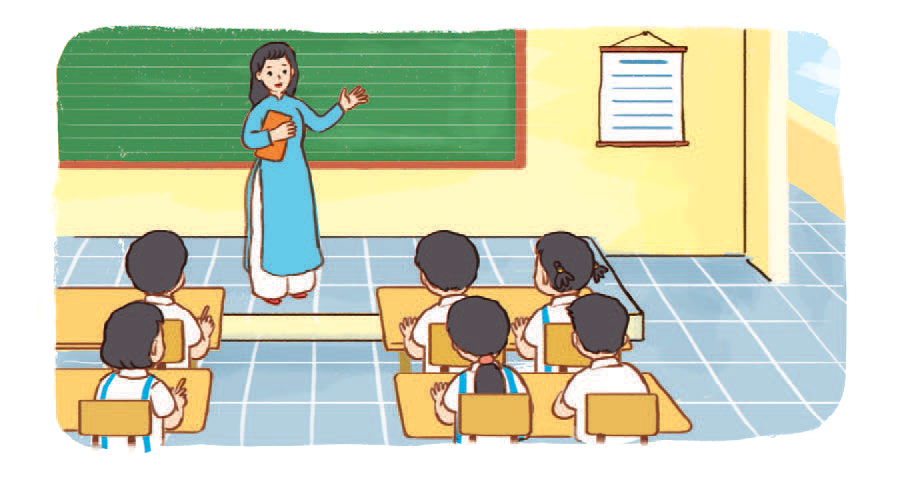 1
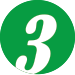 Viết
b) Nhìn tranh, tìm từ chứa ng hoặc ngh.
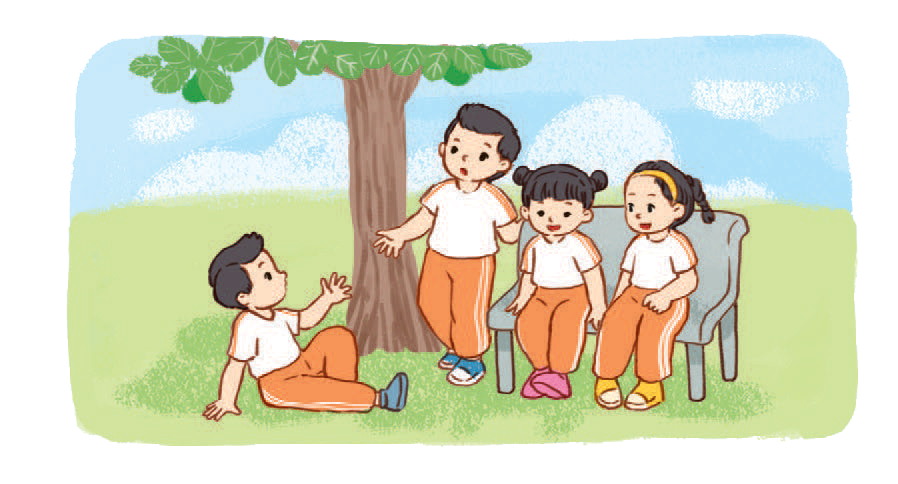 2
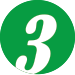 Viết
b) Nhìn tranh, tìm từ chứa ng hoặc ngh.
Hoa thơm quá!
3
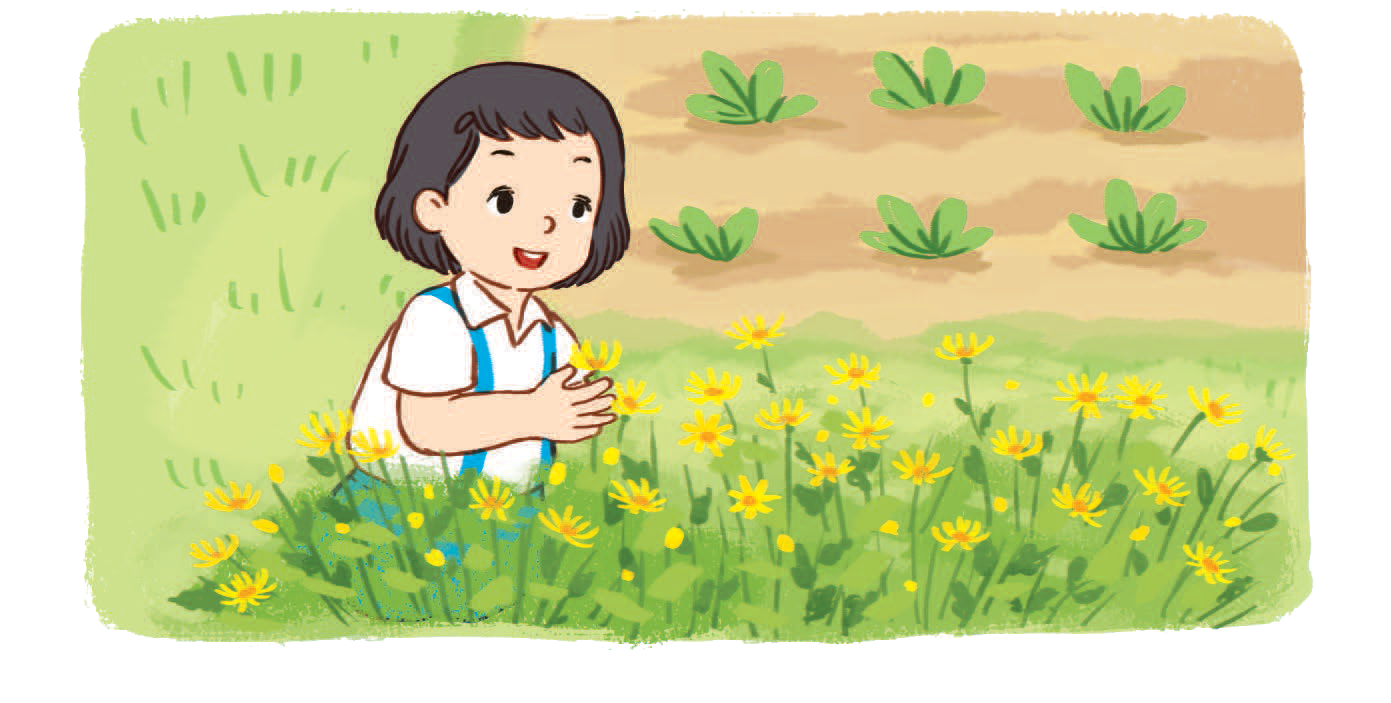 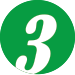 Viết
b) Nhìn tranh, tìm từ chứa ng, ngh.
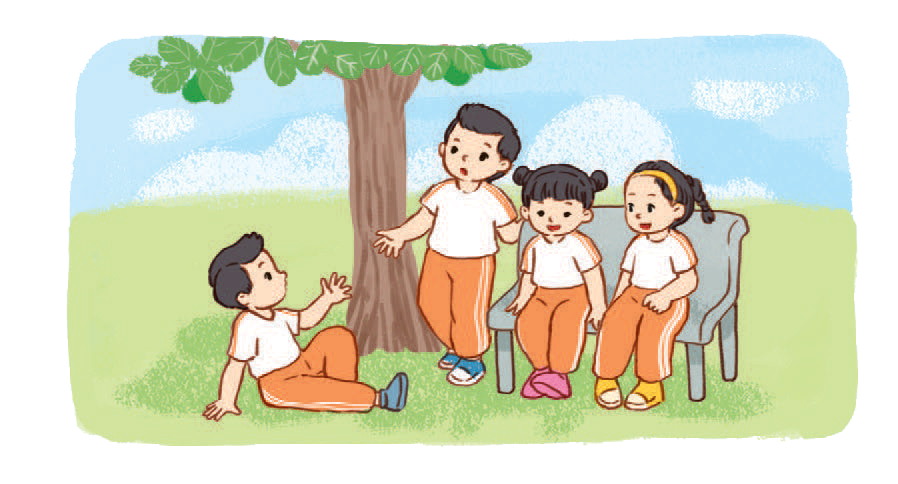 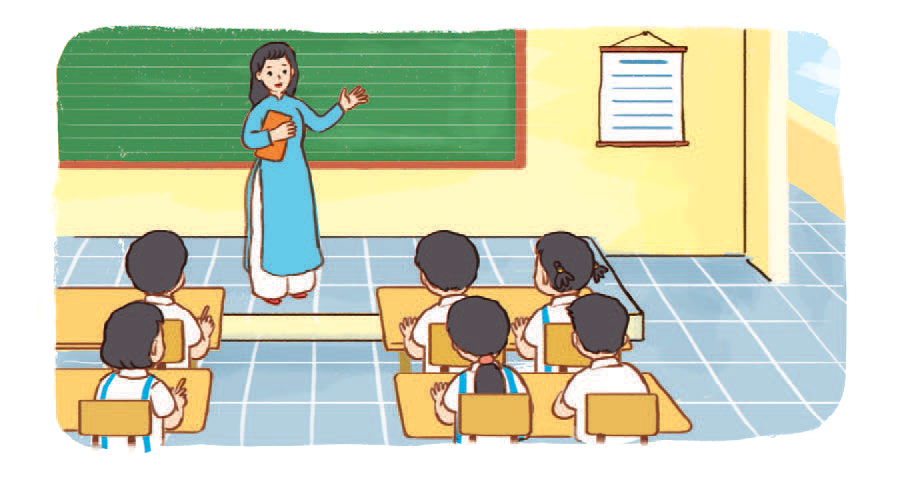 1
2
Hoa thơm quá!
3
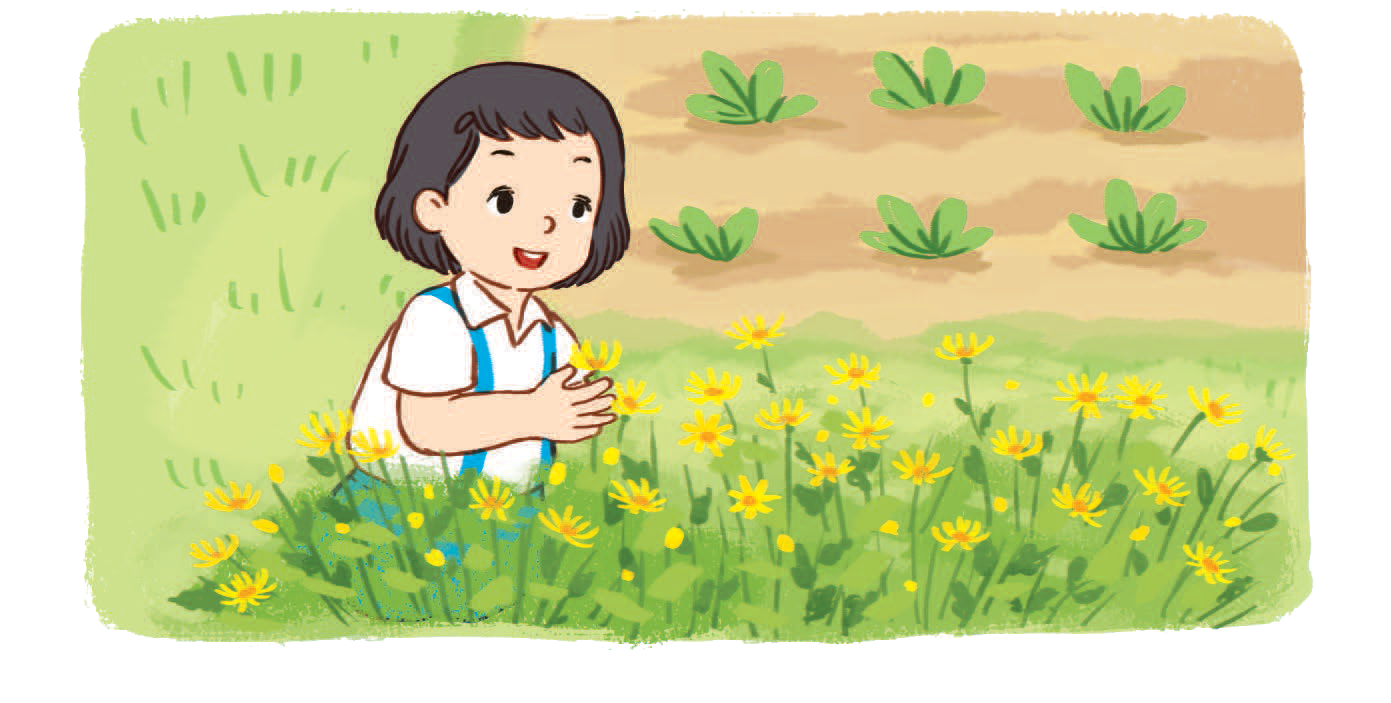 Viết các từ tìm được vào vở.
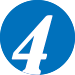 Nghe – nói
a) Nghe kể từng đoạn câu chuyện và trả lời câu hỏi.
Ếch xanh và nhái bén
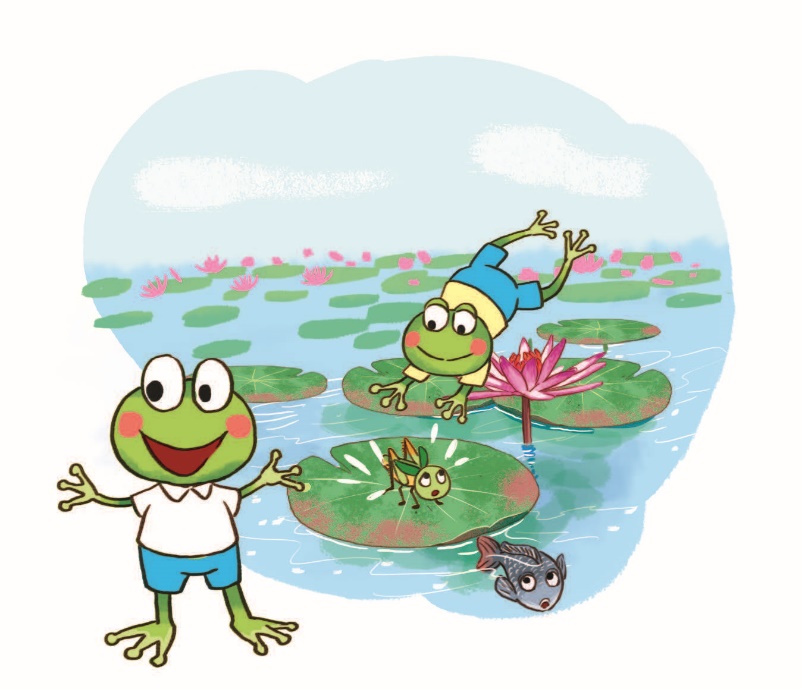 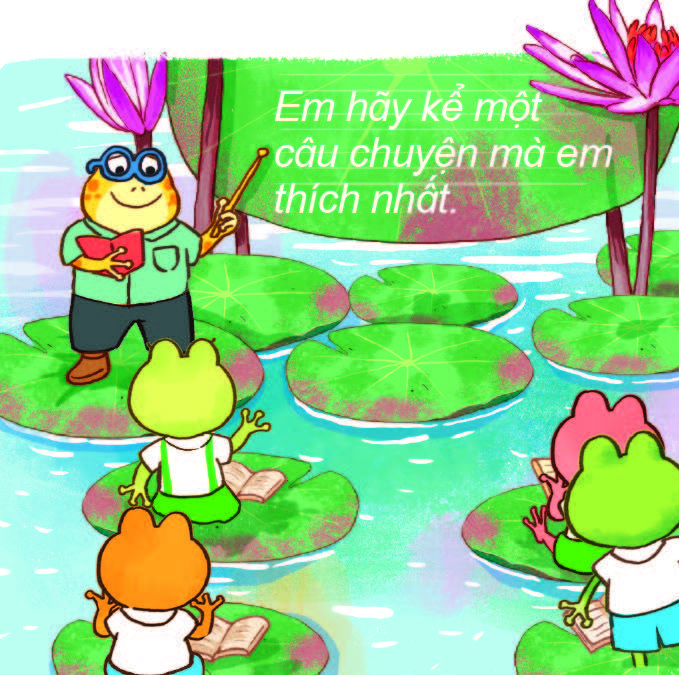 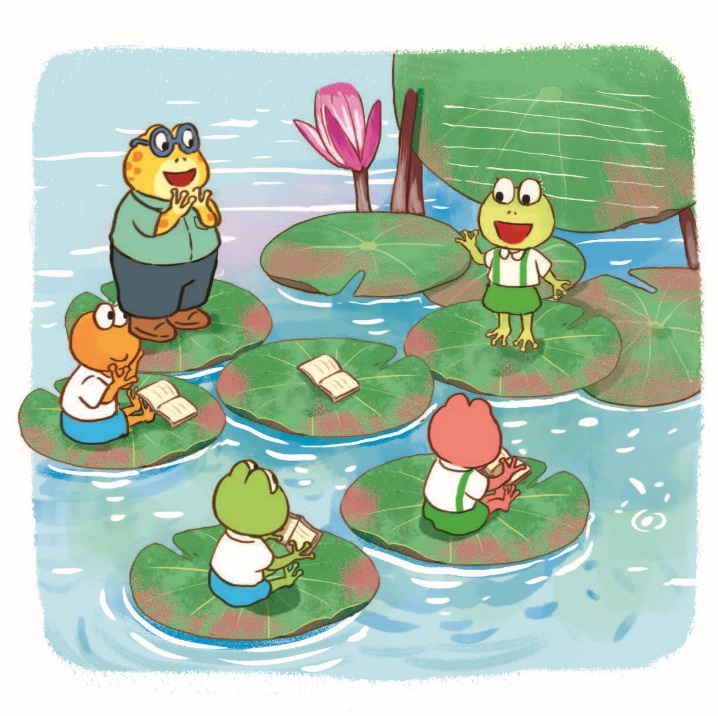 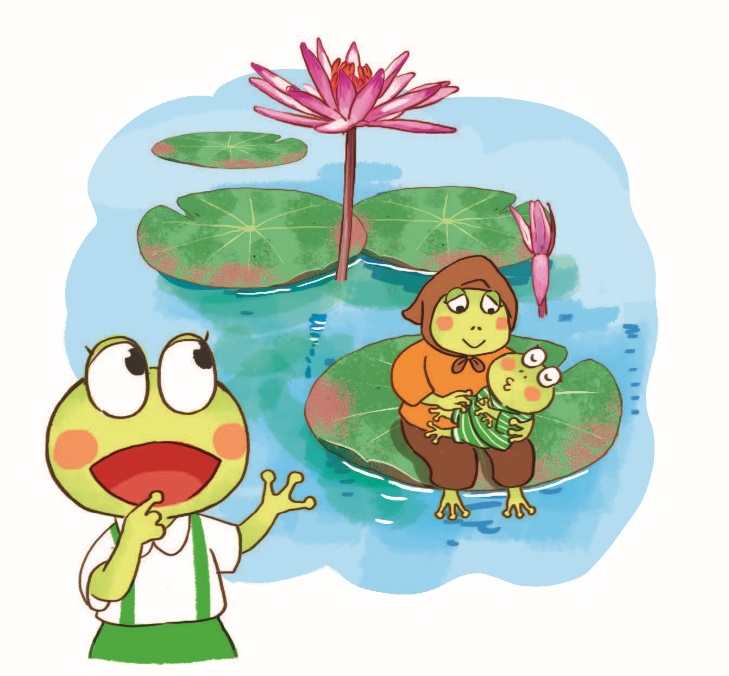 Ếch xanh và nhái bén
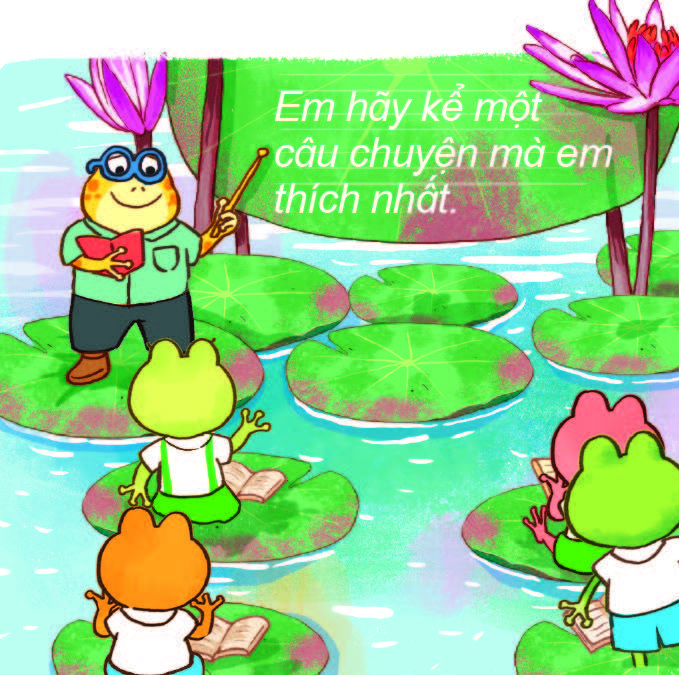 [Speaker Notes: Highlight nhân vật]
Ếch xanh và nhái bén
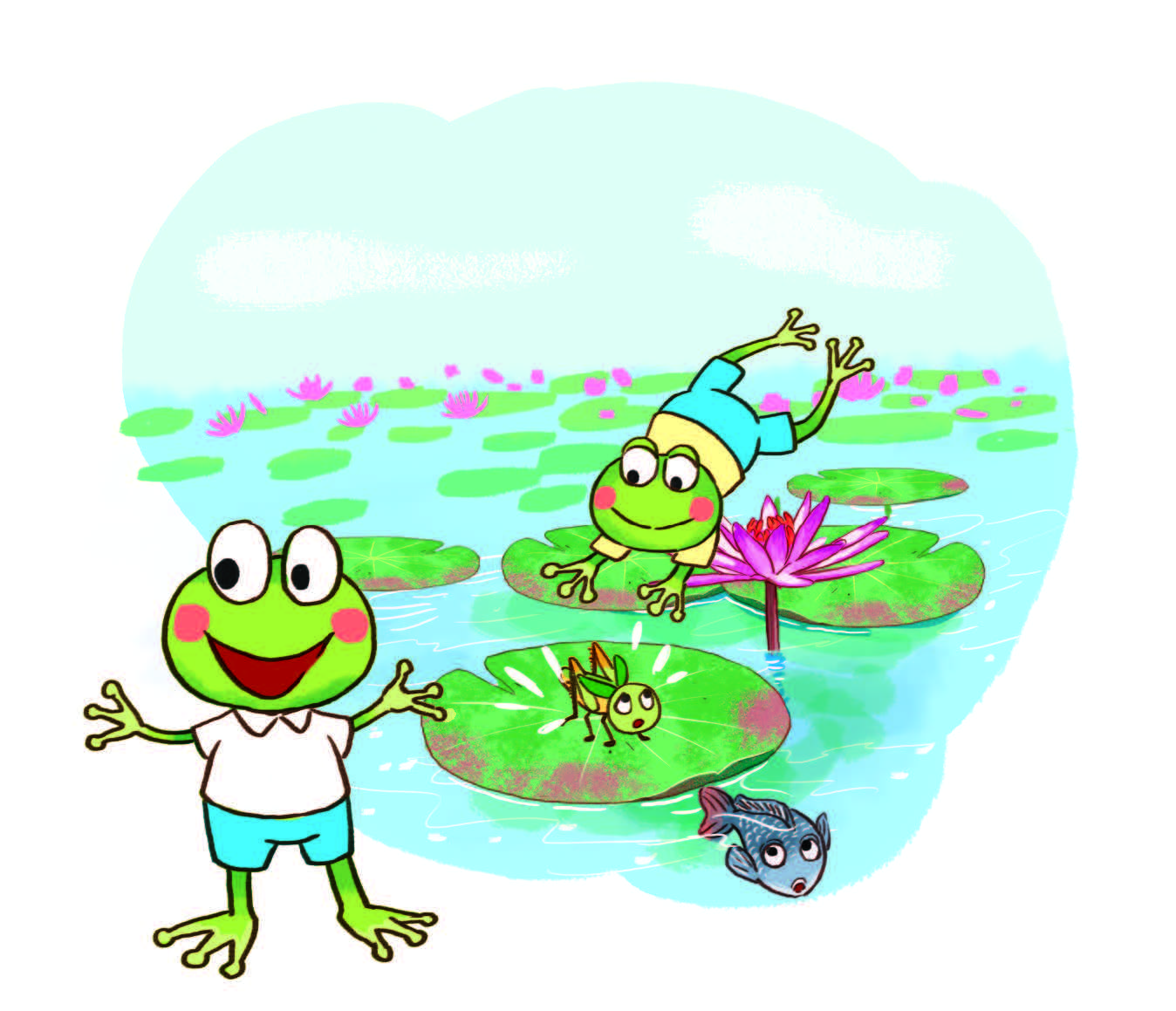 [Speaker Notes: Highlight nhân vật]
Ếch xanh và nhái bén
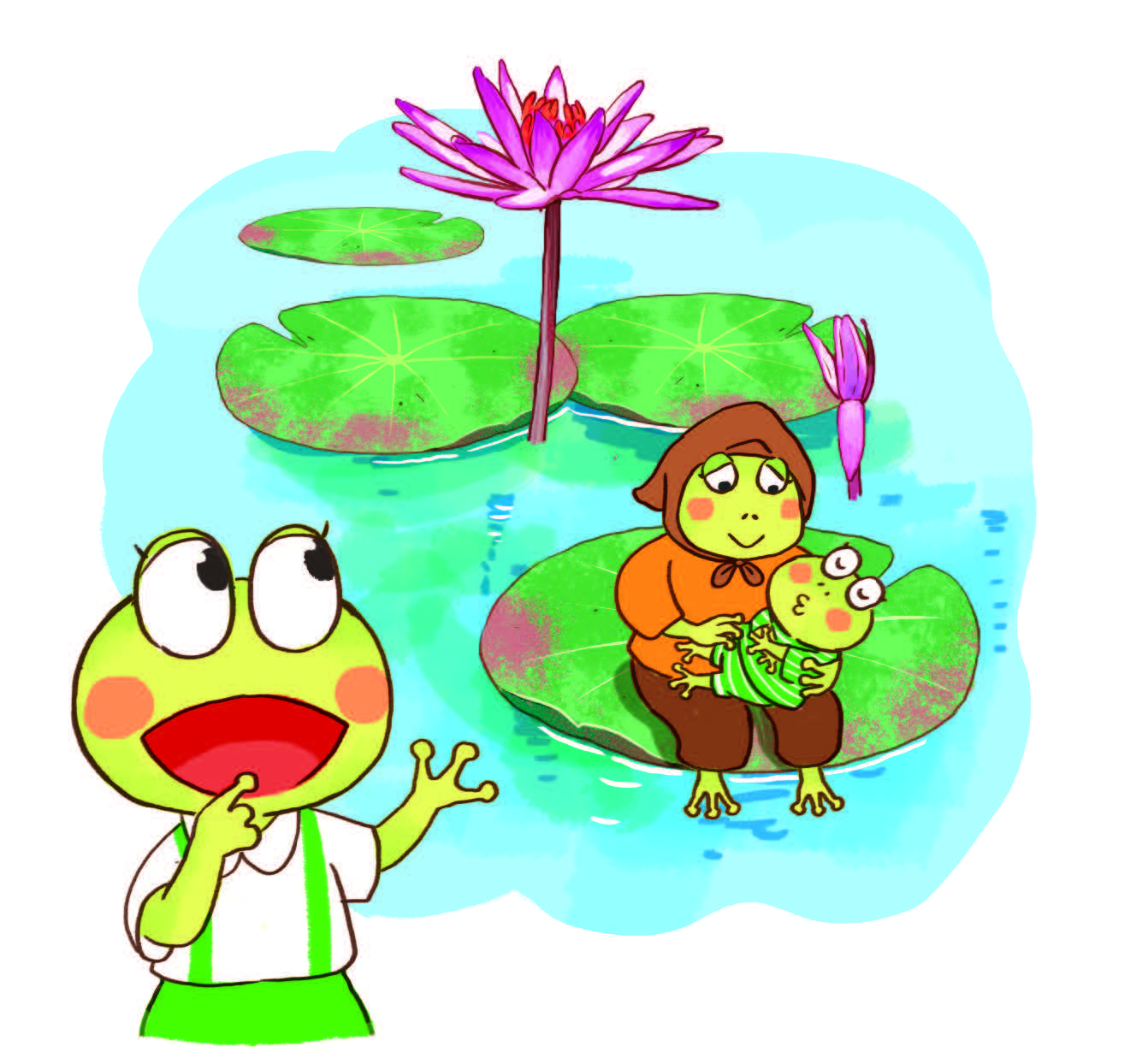 [Speaker Notes: Highlight nhân vật]
Ếch xanh và nhái bén
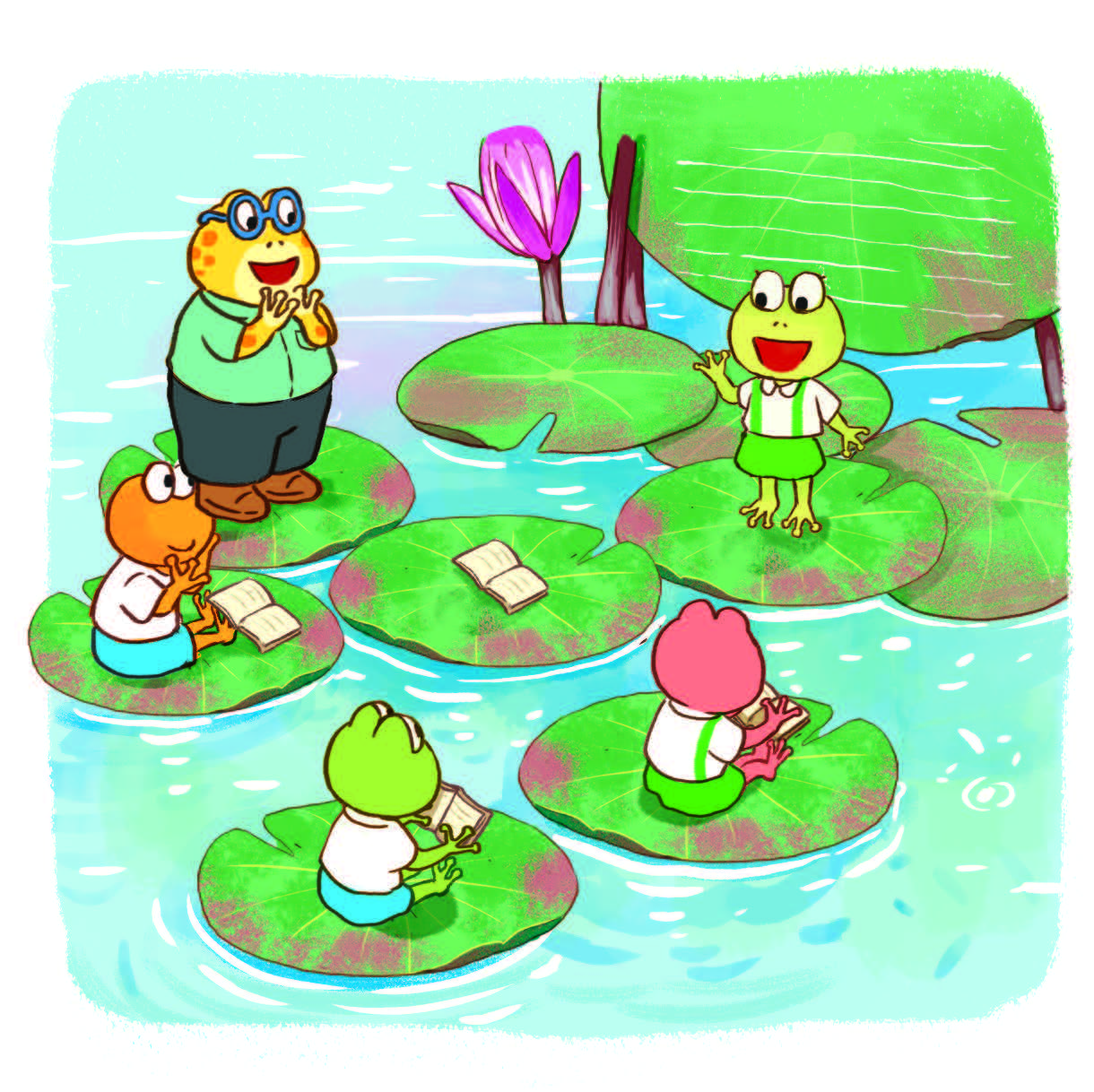 [Speaker Notes: Highlight nhân vật]
Ếch xanh và nhái bén
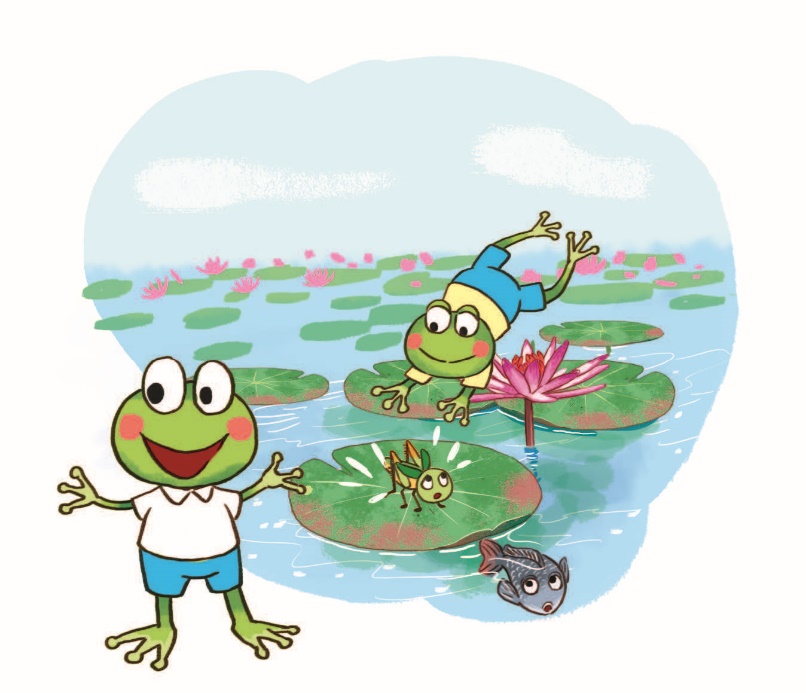 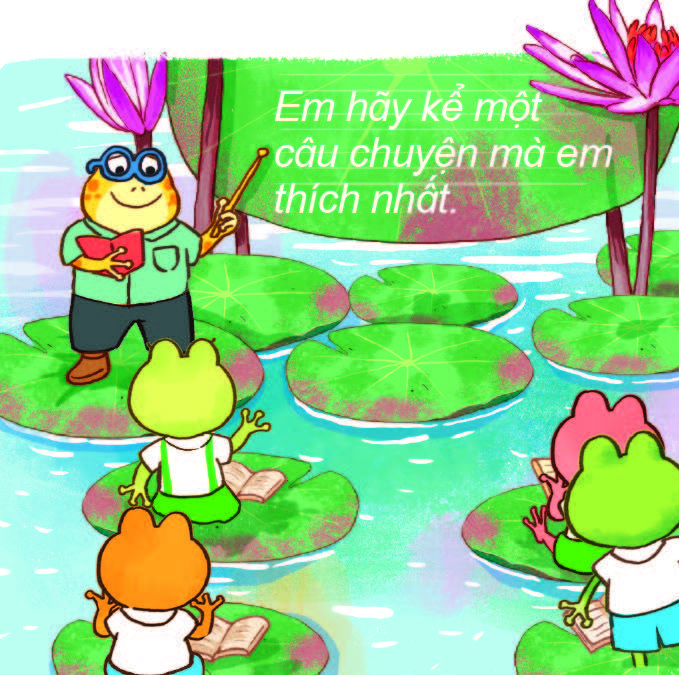 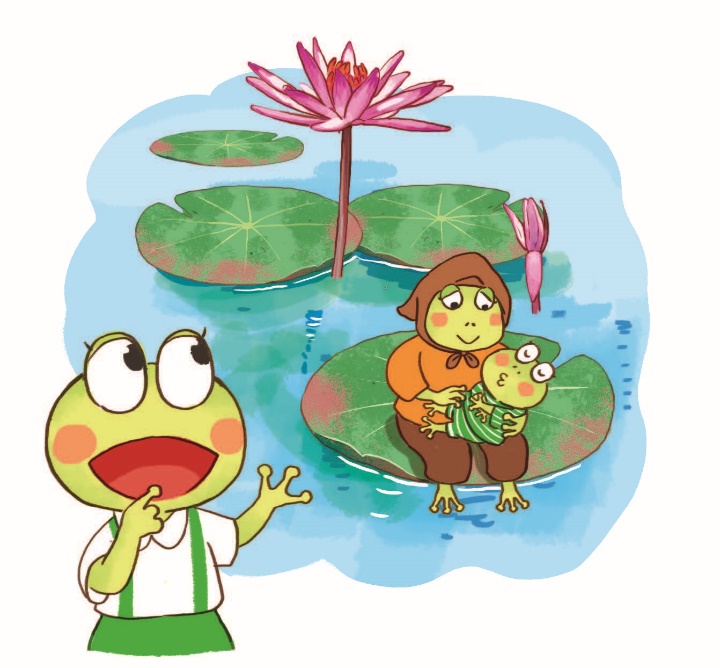 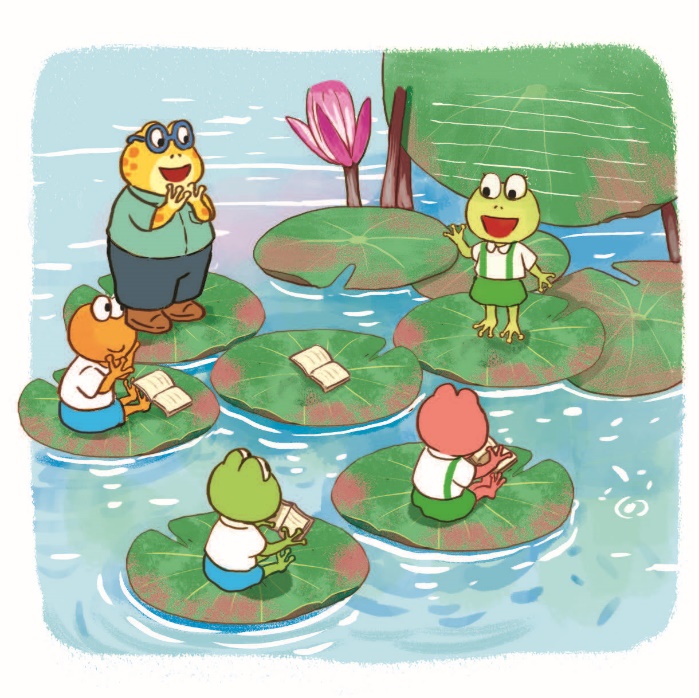 Ếch xanh và nhái bén
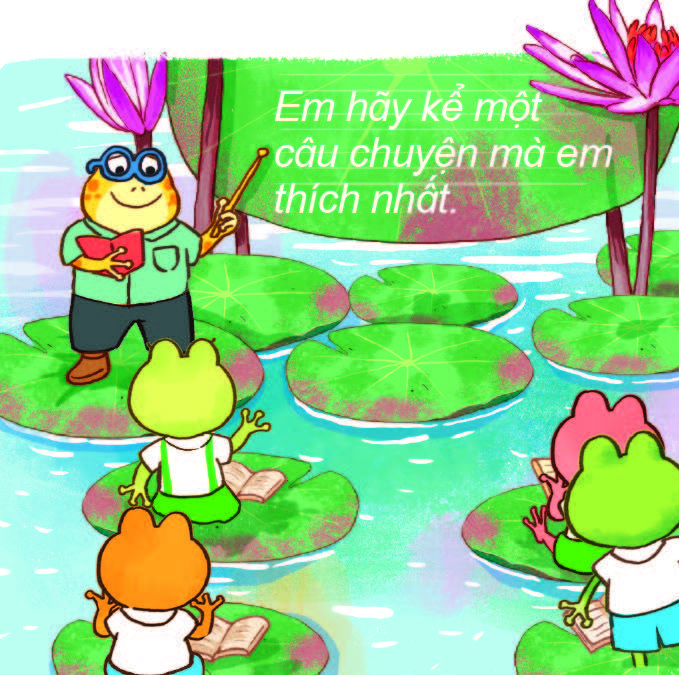 [Speaker Notes: Highlight nhân vật]
Ếch xanh và nhái bén
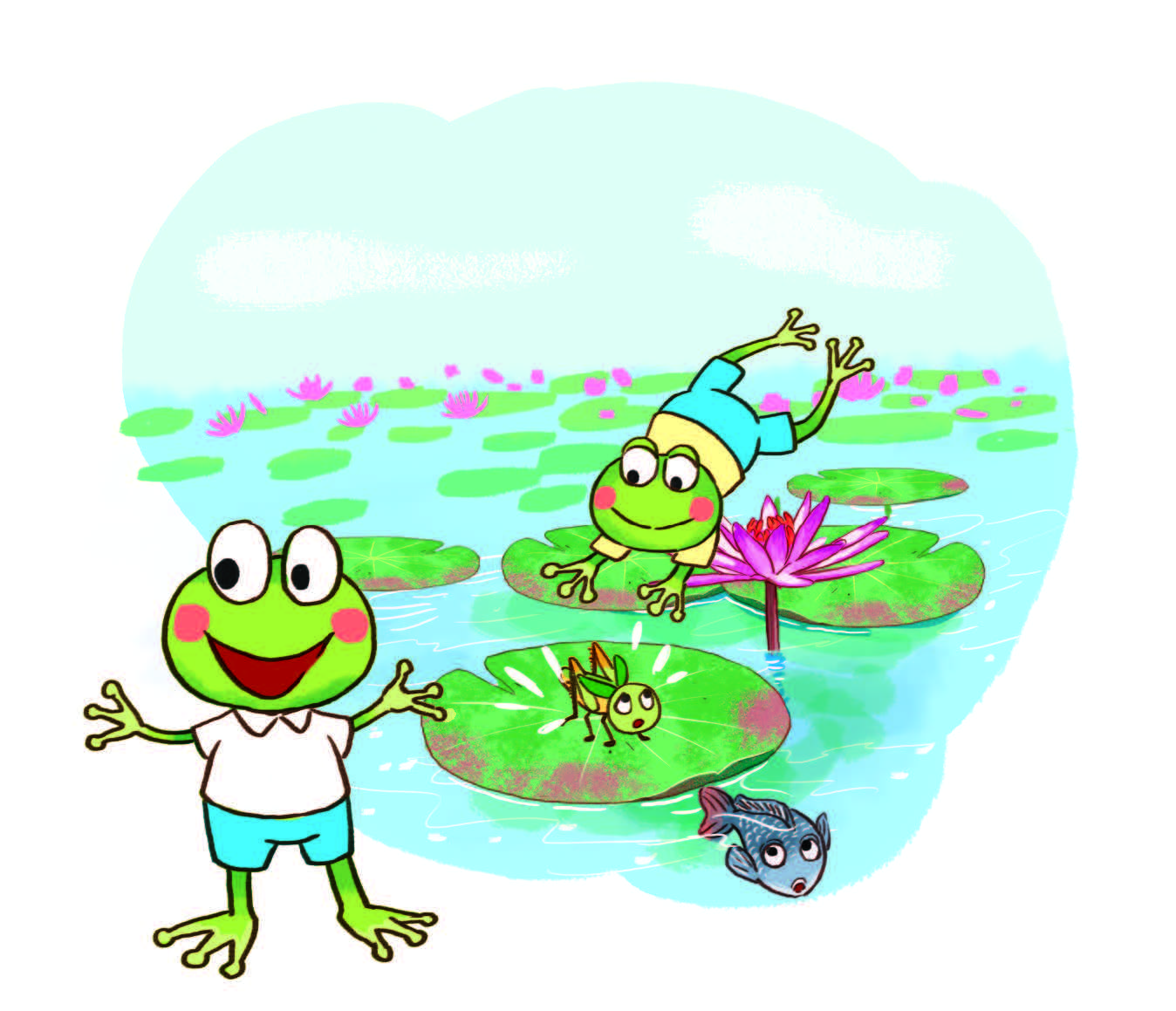 [Speaker Notes: Highlight nhân vật]
Ếch xanh và nhái bén
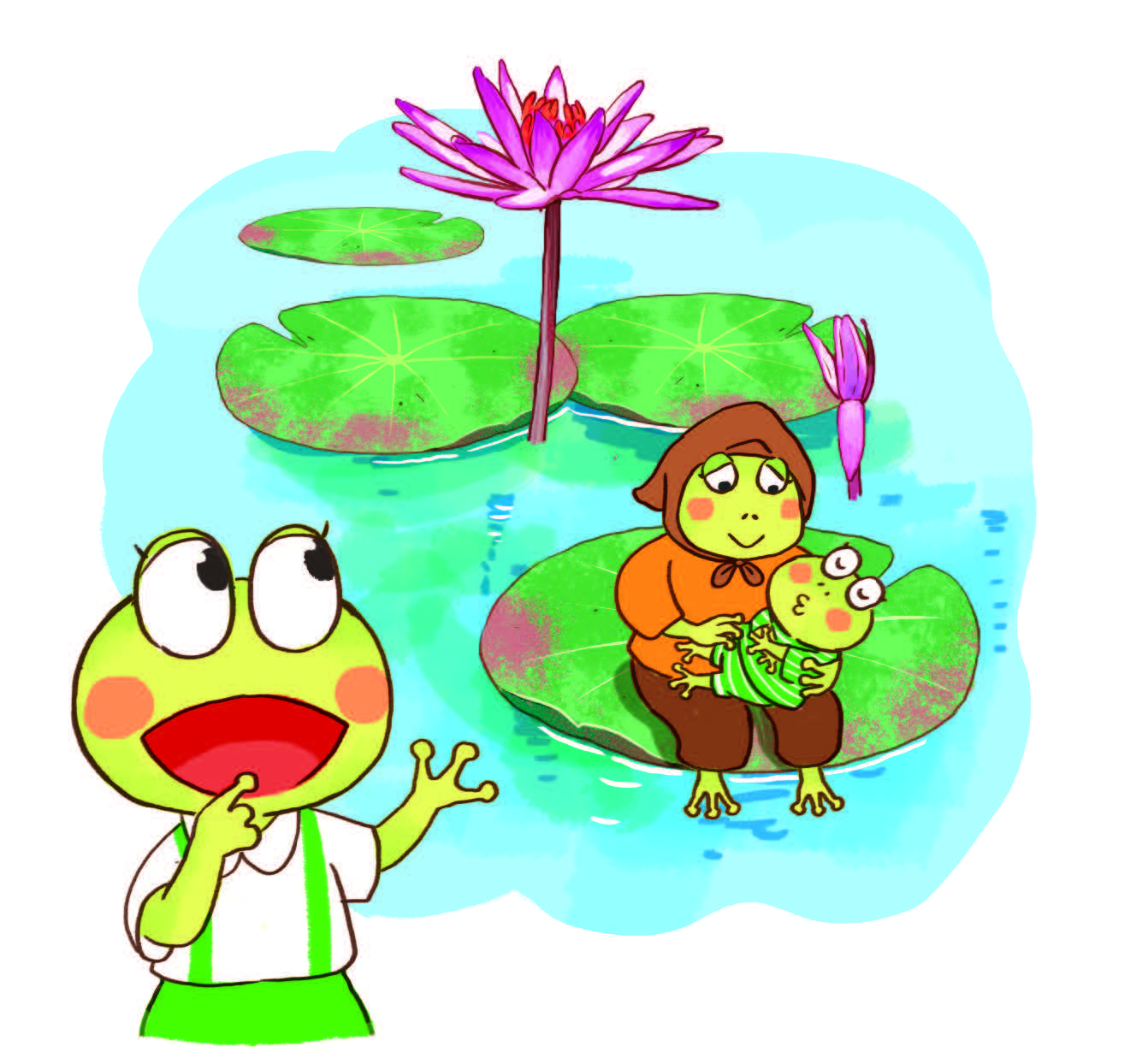 [Speaker Notes: Highlight nhân vật]
Ếch xanh và nhái bén
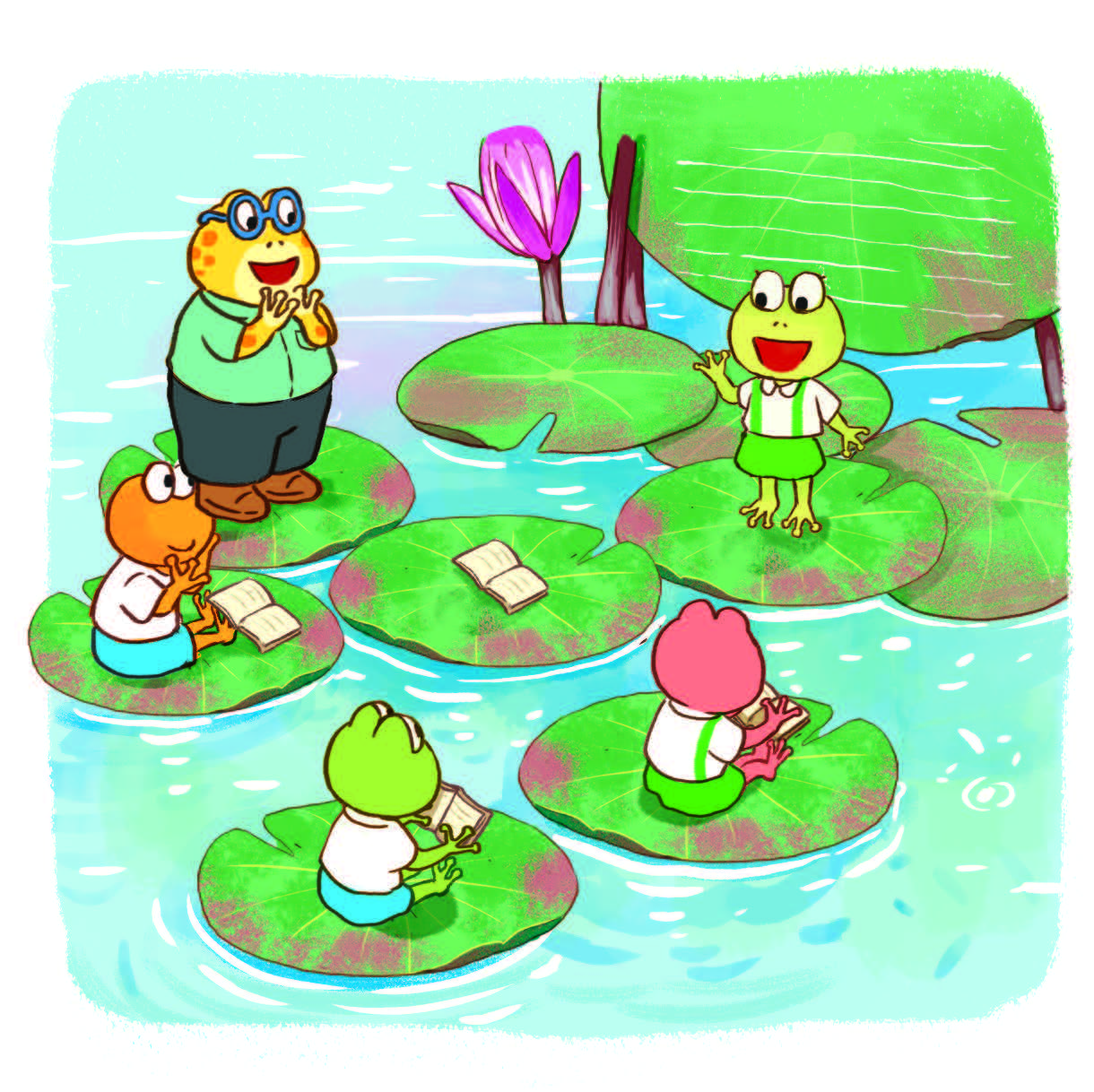 [Speaker Notes: Highlight nhân vật]
Ếch xanh và nhái bén
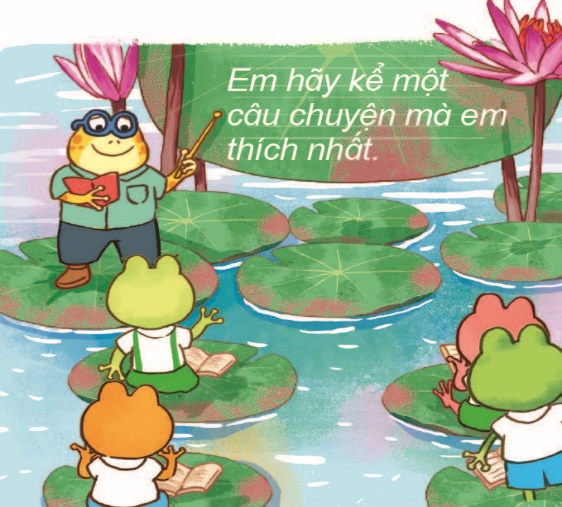 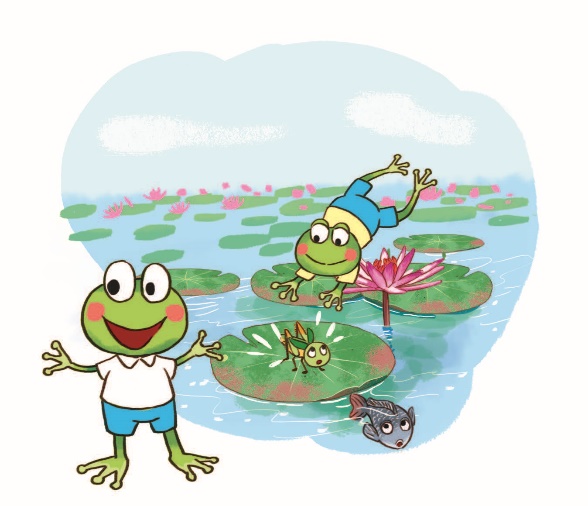 Nhái bén kể chuyện gì?
Thầy giáo ra đề bài gì cho ếch xanh và nhái bén?
2
1
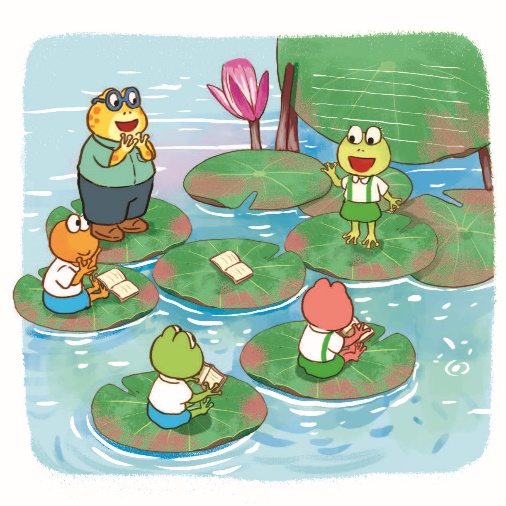 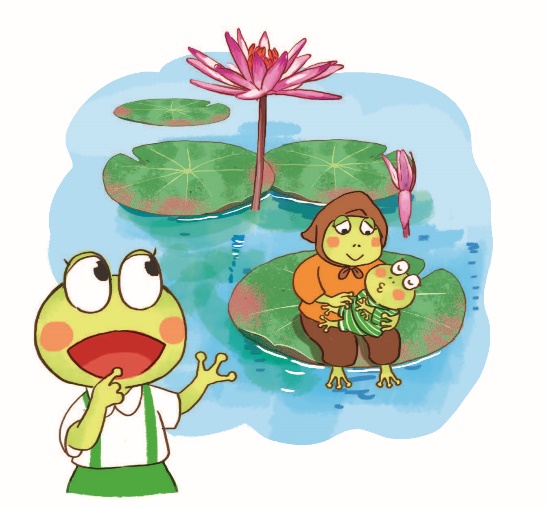 Ếch xanh kể chuyện gì?
Vì sao ếch xanh được chọn đi thi kể chuyện?
4
3
Ếch xanh và nhái bén
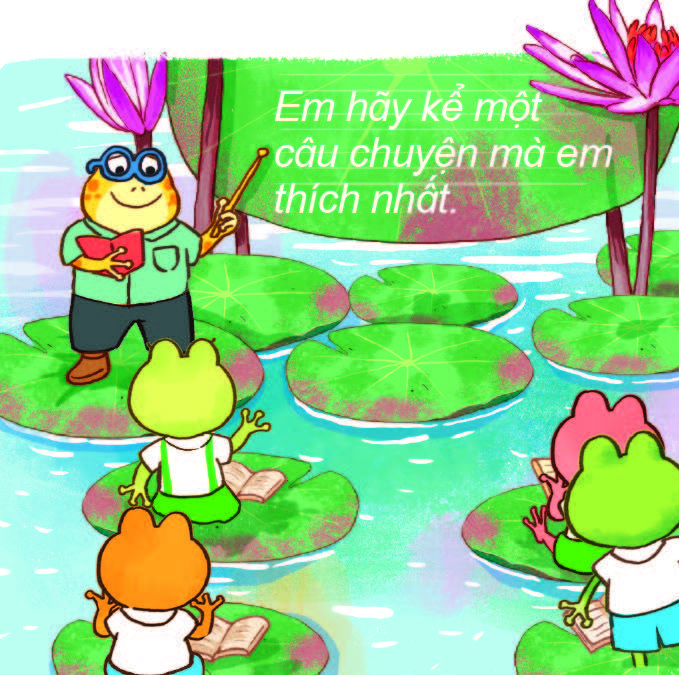 Thầy giáo ra đề bài gì cho ếch xanh và nhái bén?
1
Ếch xanh và nhái bén
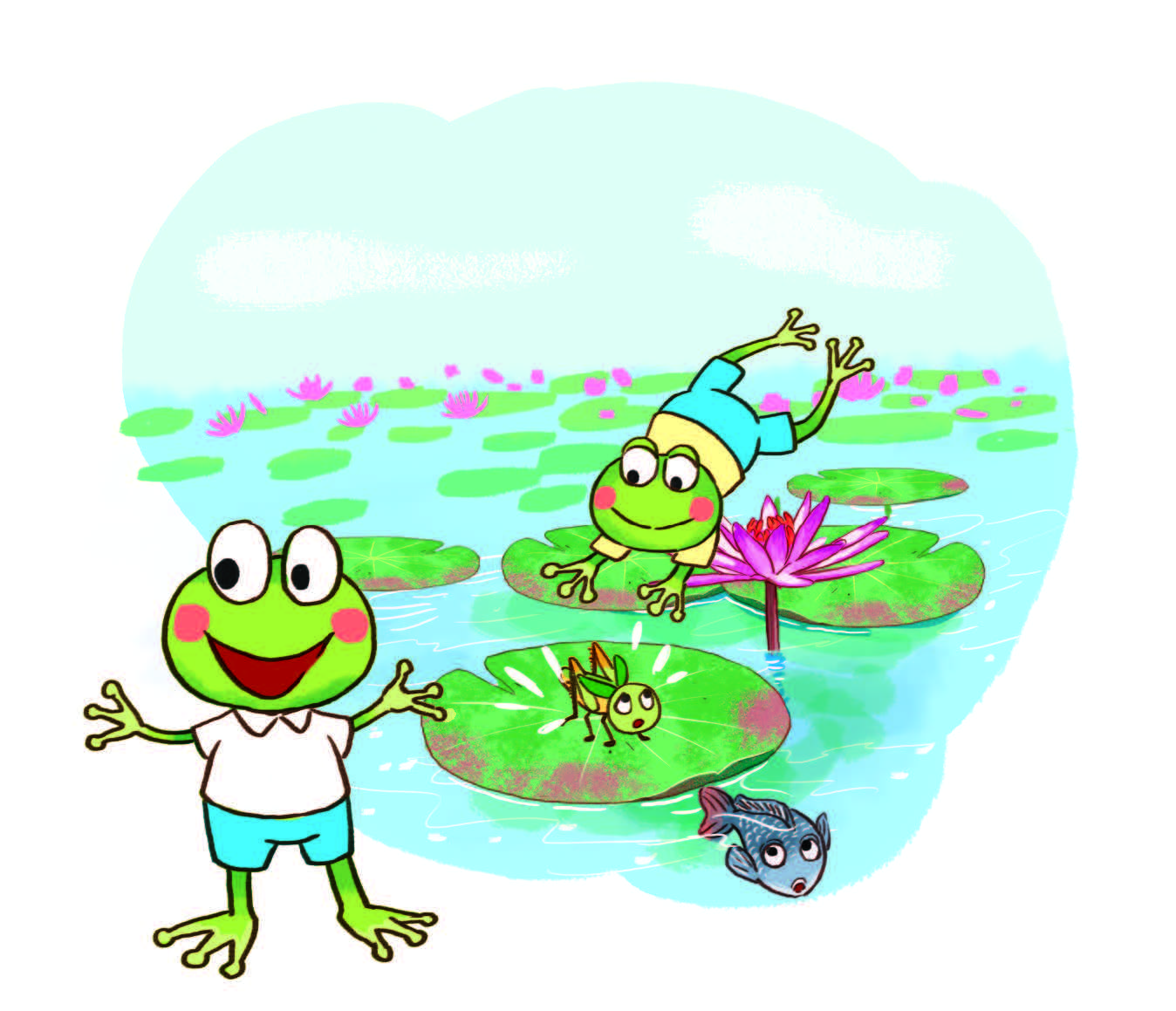 Nhái bén kể chuyện gì?
2
Ếch xanh và nhái bén
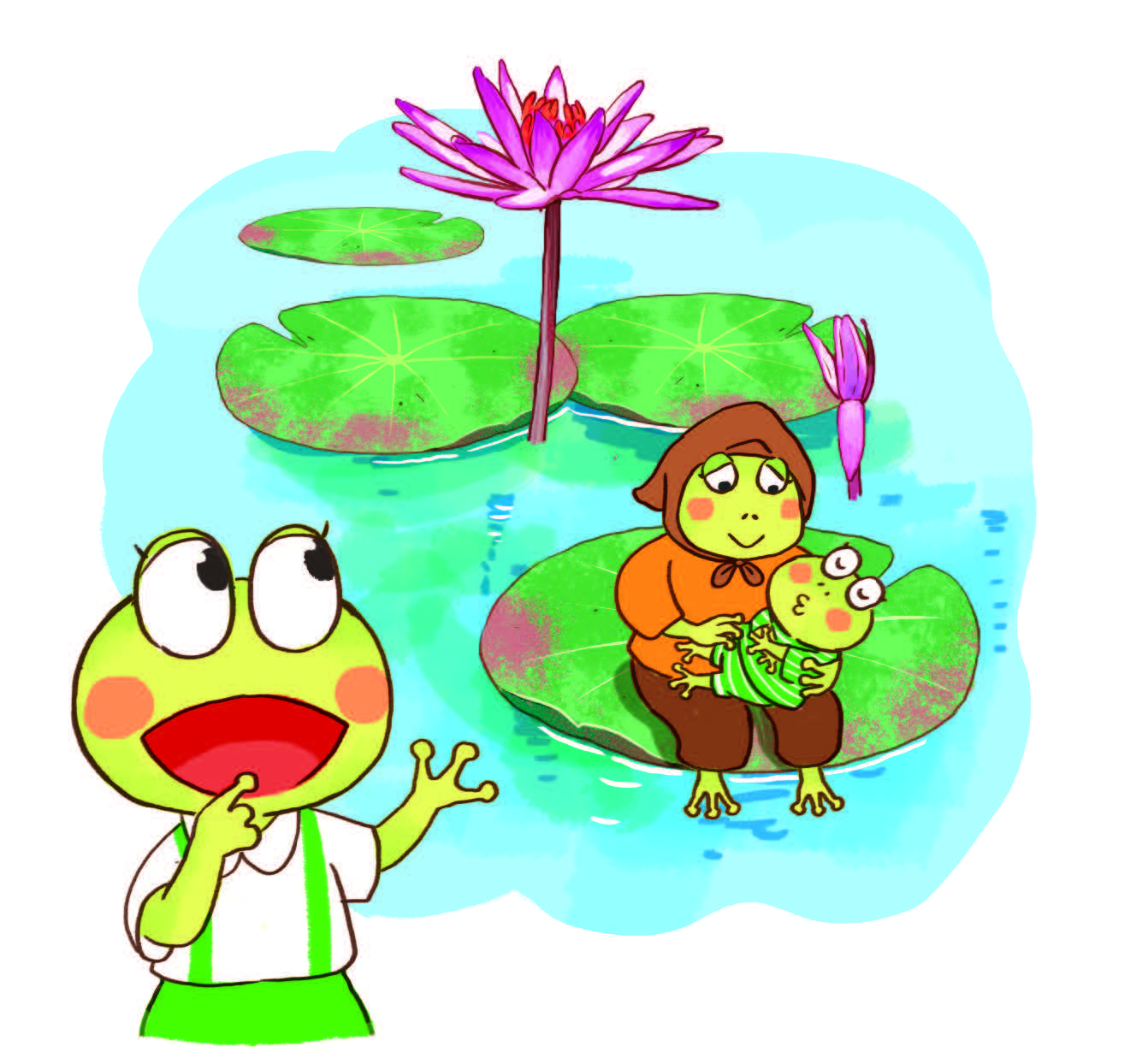 Ếch xanh kể chuyện gì?
3
Ếch xanh và nhái bén
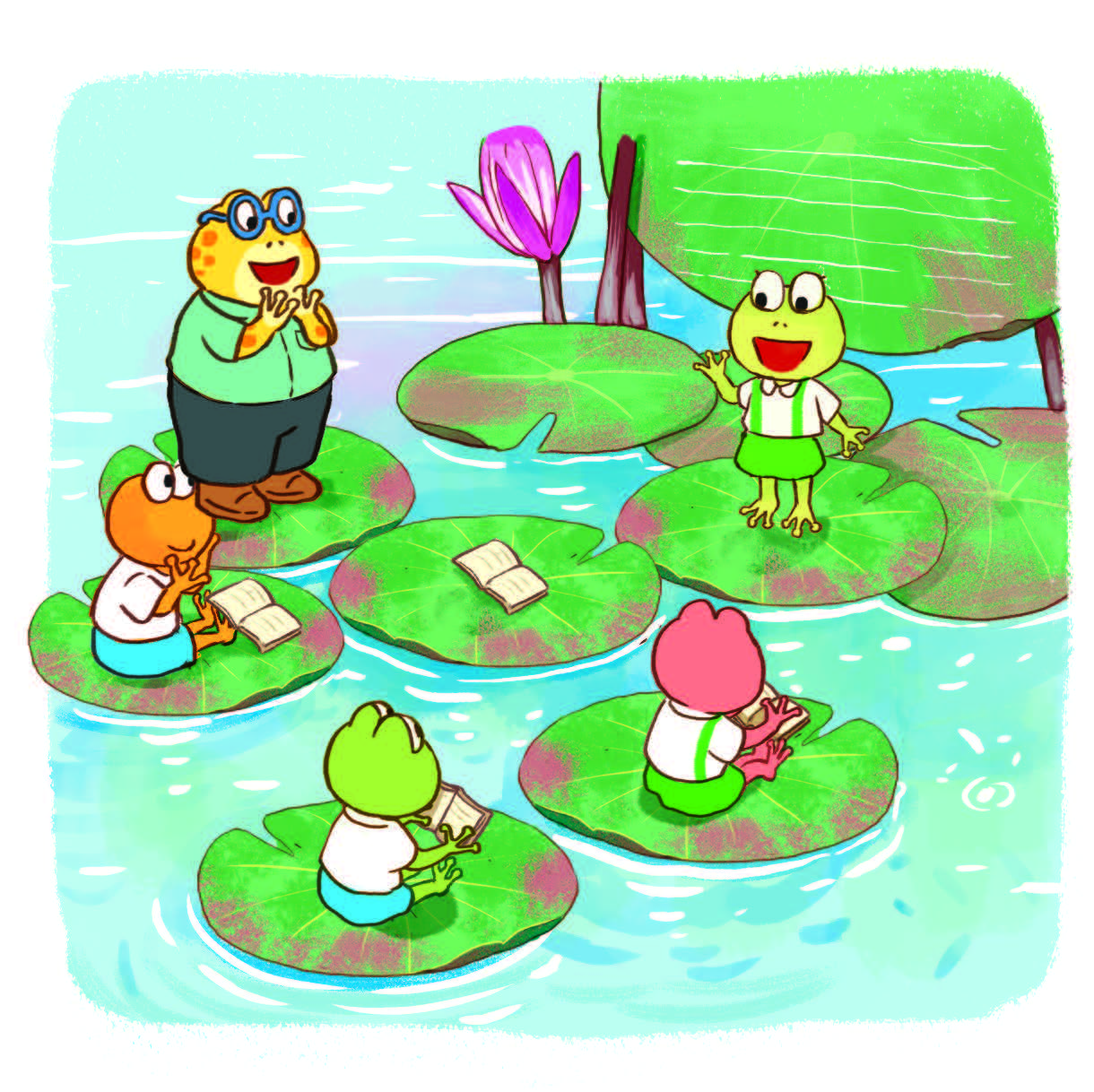 Vì sao ếch xanh được chọn đi thi kể chuyện?
4
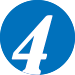 Nghe – nói
b) Kể một đoạn câu chuyện.
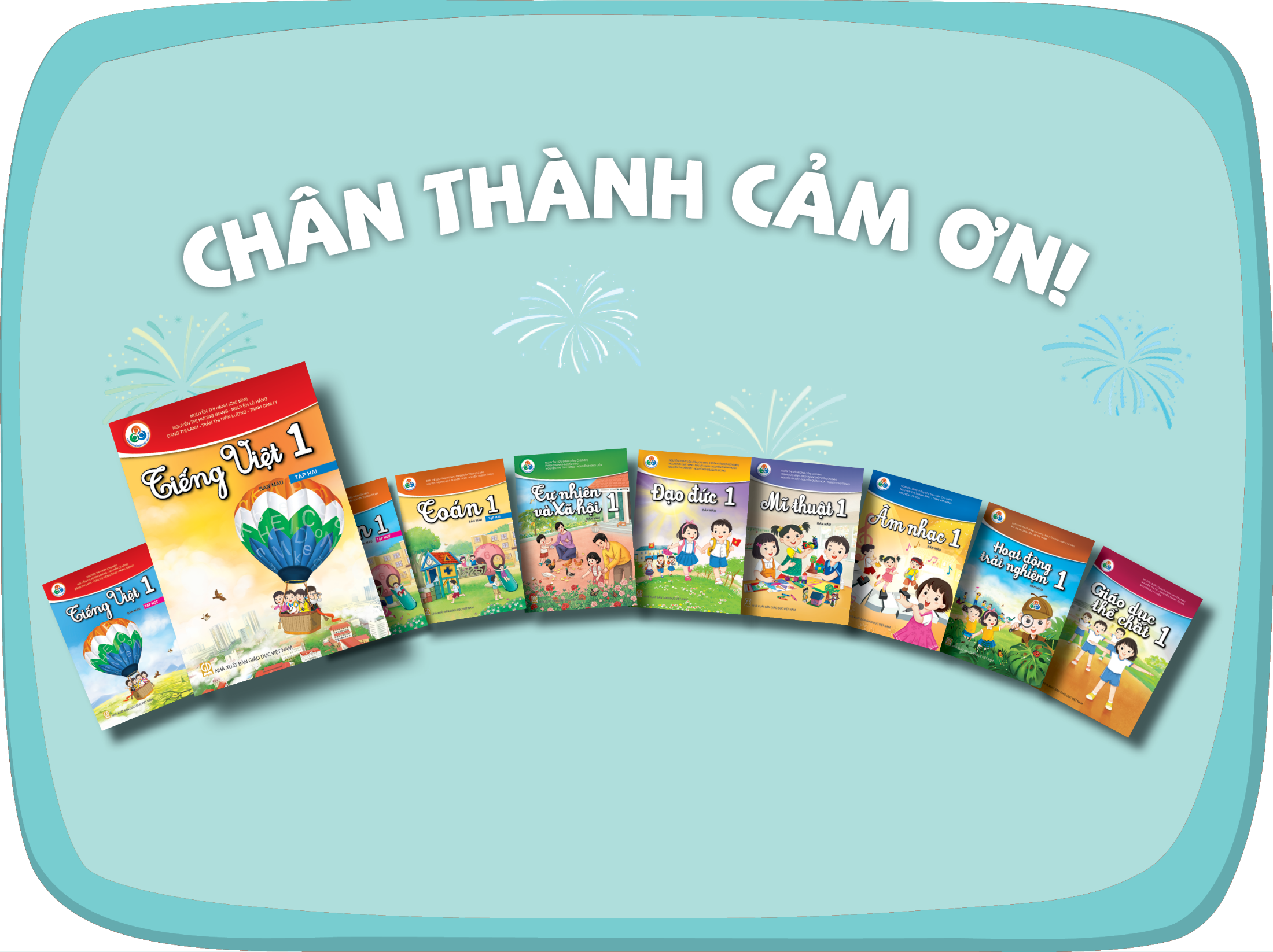 [Speaker Notes: CHÂN THÀNH CẢM ƠN!]